RECESSION READINESS WITH SHAREDWORK
RAFAEL COLÓN, SHAREDWORK MARKETING COMMUNICATIONS MANAGER
AGENDA
What is SharedWork?
 Definition 
 Video overview
 Business & Employee Requirements
Why SharedWork?
What is SharedWork doing for recession-readiness?

How can ESAC assist?
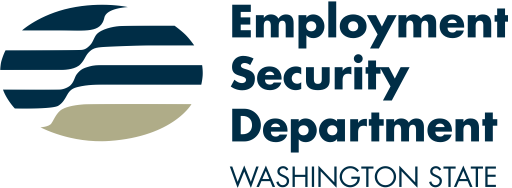 WHAT IS SHAREDWORK?
SHAREDWORK is a voluntary business program that provides flexibility to retain employees at reduced hours when facing an economic downturn. 

Statutory Authority: 
Chapter 50.60 RCW. 
Chapter 192-250 WAC. 
State Website: 
sharedworkwa.com
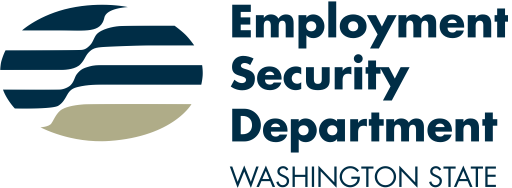 26 STATES WITH SHORT-TIME COMPENSATION (STC) PROGRAMS
Arizona
Arkansas
California
Colorado
Connecticut
Florida
Iowa
Kansas
Maine
Maryland
Massachusetts
Michigan
Minnesota
Missouri
Nebraska
New Hampshire
New Jersey
New York
Ohio
Oregon
Pennsylvania
Rhode Island
Texas
Vermont
Wisconsin
Washington
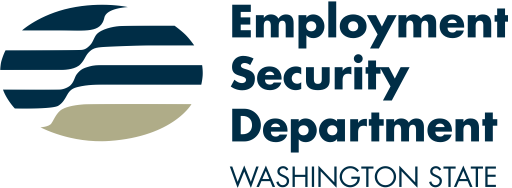 PROGRAM OVERVIEW VIDEO
BUSINESS REQUIREMENTS
Be legally registered at least six months.
Be current on unemployment taxes or a payment contract.
Have a tax rate less than 5.4 percent.
Enroll a minimum of two permanent employees.
Comply with IRS, state, county and municipal laws, rules and ordinances.
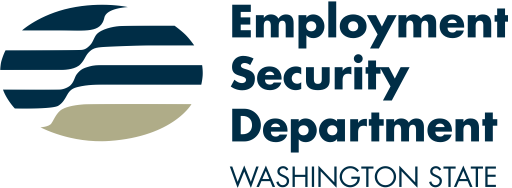 EMPLOYEE REQUIREMENTS
Be hired permanently and paid hourly.
Be eligible for regular unemployment benefits - at least 680 hours.
Apply for benefits and submit weekly claims.
Be able to work all hours and be available for all work hours.
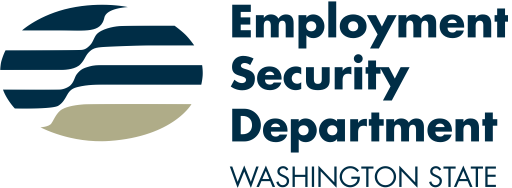 WHY SHAREDWORK?
Support business stability
Retain skilled workers
Avoid or minimize full layoffs
Reduce payroll costs
NEW - leverage training programs to upskill workforce
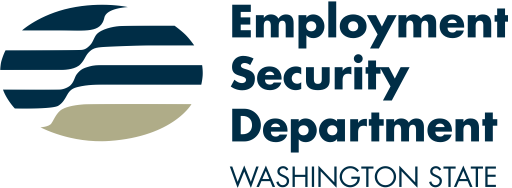 WHAT IS SHAREDWORK DOING FOR  RECESSION-READINESS?
Process Improvements & Marketing
Leveraged U.S. DOL Grants (implement and improve & promote and enroll)
Piloted regional business sessions
Building sustainability by being proactive in our preparation
Ongoing partnership expansion – public and private
Cross training
Tracking trends of impacted industries
Identifying and vetting eligible businesses 
Targeted email blasts
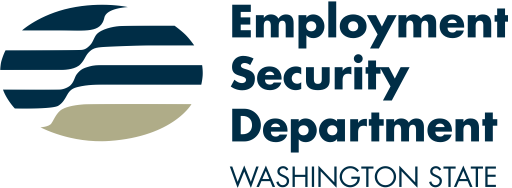 BUSINESSES WIN. EMPLOYEES WIN. COMMUNITIES WIN.
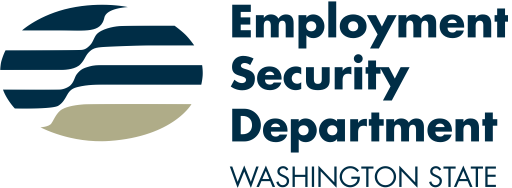 SharedWorkWA.COM800-752-2500 option 1
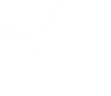 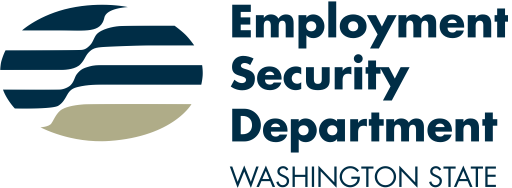 WORKFORCE BREAKDOWN BY INDUSTRIES
Trade, Transportation and Utilities (19%)
Government (17%)
Education & Health Services (14%)
Retail Trade (12%)
Professional and Business Services (12%)
Manufacturing (9%)
Construction (6%)
Source: ESD, 2017 Annual Washington Historical Employment Data
PARTICIPATION
In 2017
ESD approved 596 plans 
8,824 workers
As of September 30, 2018
ESD has approved 521 plans 
8,381 workers, currently
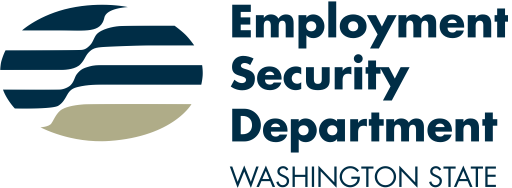 2017 Employer Survey Results…
99% would recommend SharedWork to other employers
89% would have had to layoff between 1-5 employees
83% reduced payroll costs by at least 20%
97% helped business stay afloat 
97% improved employee morale
95% of employees thought the program was extremely helpful
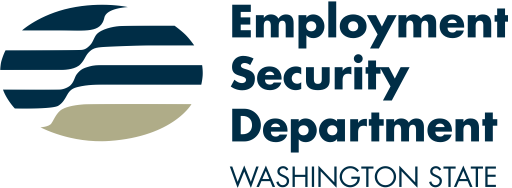 We are grateful and truly believe our 80-year-old business would have had to close its doors had we not participated in the SharedWork program. We have been able to keep quality, well-trained, long-time employees on staff.
Falco’s
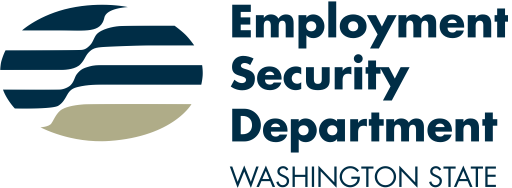 Our business has had its ups and downs, and without SharedWork, we would be forced to lay people off. Our employees are thankful we used it and happy they do not have to draw full unemployment. There are so many advantages to SharedWork.
Spokane Galvanizing
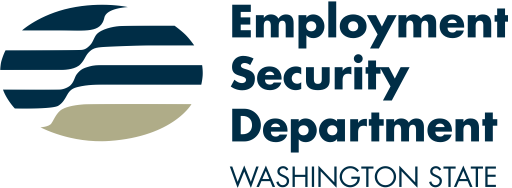 HOW CAN ESAC ASSIST?
We invite ESAC to consider the following:
Help distribute SharedWork information to your members…what are the best ways to do this? 
Help SharedWork sign up your interested eligible member businesses.

Invite SharedWork to present at your board meeting, retreat, annual conference, etc.
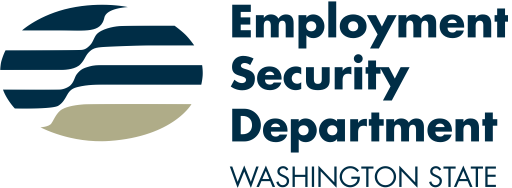 THANK YOU!
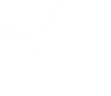 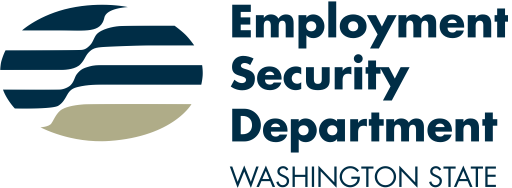